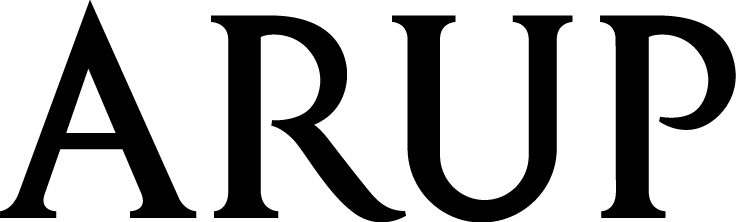 PRINCIPAL DESIGNER WORKING GROUP(PDWG) 18
Utilities Avoidance - Update
17th September 2020
Mark Lamport
Technical Director, CDM Advisory Services - Arcadis
Update from Chris Gee, Head of Utility Diversions for Highways England
Chris is unable to join the call today but is looking to attend the next PDWG
Chris is continuing to chip away at building relationships with key utilities, targeting the top 10, which include Cadent, UKPN, National Grid, SGN.
Utility companies like to be thought of as partners.
He is building partnering relationships – to assist in how the utilities programme, manage, resource, deal with capacity issues, H&S issues and CDM challenges.
He is looking to put a delivery strategy together – how can HE have an effective relationship with the utility companies and what does this need to look like?
17 September 2020
2
[Speaker Notes: Andrew Hunter – EA Framework]
Update from Utility Strike Avoidance Working Group
Liz Brathwaite has incorporated the majority of the comments received on RtB9.
This group has now been effectively stood down as it has achieved its objective with the update of RtB9 (not yet been formally published as currently with Mark Bridges and Lesley Waud for sign off).
17 September 2020
3
[Speaker Notes: Raising the bar 9 – avoidance of services
Thanks for everyone who sent in comments, I have been able to include most of them. The revised version has gone to the Supply Chain Leadership Group, they liked the document, endorsed it but then had a few concerns that the mandatory elements within the guidance appeared stronger than the Common Intent document they had just published…. There is now a discussion with Lesley Waud about how and if the Common Intent document should be revised. There is a call on Monday for a final decision so if I hear anything at all I will let you know. I’m not on that call unfortunately. Basically the revised RtB 9 is imminent in terms of being published pending on this Common Intent document. 
 
RDP – Management of statutory undertakers
Draft documentation has been prepared for one solution of how to manage stats where this forms part of a contract with Highways England. It is recognised that handed over work areas do not work for every situation and may not be appropriate. Moving forwards, these documents will be put up on the Hub under the services guidance tile together with other template style documents which offer different ways to approach stats management. We have had a presentation from Chris Gee Head of Utilities and are engaging with him and the work he is doing in the background too with the top 10 stats should help.
 
CPF Metric – Service Strikes
New CPF metric attached – we are trying to understand the metric requirements at the moment and will have to report on in for RDP from October. The idea is that the metric includes some leading measures as well as lagging – so not just concentrating on how many strikes you might have had.]
Regional Delivery Partnership (RDP) – Management of Statutory Undertakers
Draft documentation has been prepared for one solution of how to manage stats where this forms part of a contract with Highways England. It is recognised that handed over work areas do not work for every situation and may not be appropriate. Moving forwards, these documents will be put up on the Hub under the services guidance tile together with other template style documents which offer different ways to approach stats management. The work Chris Gee is doing in the background on engagement with the top 10 stats should help.
How to Manage Statutory Undertakers on Regional Delivery Partner Frameworks
Memorandum of Understanding
17 September 2020
4
[Speaker Notes: Raising the bar 9 – avoidance of services
Thanks for everyone who sent in comments, I have been able to include most of them. The revised version has gone to the Supply Chain Leadership Group, they liked the document, endorsed it but then had a few concerns that the mandatory elements within the guidance appeared stronger than the Common Intent document they had just published…. There is now a discussion with Lesley Waud about how and if the Common Intent document should be revised. There is a call on Monday for a final decision so if I hear anything at all I will let you know. I’m not on that call unfortunately. Basically the revised RtB 9 is imminent in terms of being published pending on this Common Intent document. 
 
RDP – Management of statutory undertakers
Draft documentation has been prepared for one solution of how to manage stats where this forms part of a contract with Highways England. It is recognised that handed over work areas do not work for every situation and may not be appropriate. Moving forwards, these documents will be put up on the Hub under the services guidance tile together with other template style documents which offer different ways to approach stats management. We have had a presentation from Chris Gee Head of Utilities and are engaging with him and the work he is doing in the background too with the top 10 stats should help.
 
CPF Metric – Service Strikes
New CPF metric attached – we are trying to understand the metric requirements at the moment and will have to report on in for RDP from October. The idea is that the metric includes some leading measures as well as lagging – so not just concentrating on how many strikes you might have had.]
CPF Metric - Service Strikes
A new CPF metric has been developed – we are trying to understand the metric requirements at the moment and will have to report on in for RDP from October. The idea is that the metric includes some leading measures as well as lagging – so not just concentrating on how many strikes you might have had.
17 September 2020
5
[Speaker Notes: Raising the bar 9 – avoidance of services
Thanks for everyone who sent in comments, I have been able to include most of them. The revised version has gone to the Supply Chain Leadership Group, they liked the document, endorsed it but then had a few concerns that the mandatory elements within the guidance appeared stronger than the Common Intent document they had just published…. There is now a discussion with Lesley Waud about how and if the Common Intent document should be revised. There is a call on Monday for a final decision so if I hear anything at all I will let you know. I’m not on that call unfortunately. Basically the revised RtB 9 is imminent in terms of being published pending on this Common Intent document. 
 
RDP – Management of statutory undertakers
Draft documentation has been prepared for one solution of how to manage stats where this forms part of a contract with Highways England. It is recognised that handed over work areas do not work for every situation and may not be appropriate. Moving forwards, these documents will be put up on the Hub under the services guidance tile together with other template style documents which offer different ways to approach stats management. We have had a presentation from Chris Gee Head of Utilities and are engaging with him and the work he is doing in the background too with the top 10 stats should help.
 
CPF Metric – Service Strikes
New CPF metric attached – we are trying to understand the metric requirements at the moment and will have to report on in for RDP from October. The idea is that the metric includes some leading measures as well as lagging – so not just concentrating on how many strikes you might have had.]